Bienvenue
French 1

jeudi, le vingt-neuf août
S’il vous plait, rendez vos devoirs.Please turn in your homework.
Travail de cloche

Write a masculine noun and a feminine noun with the appropriate definite article. This does not require a complete sentence.
Bonjour!Lesson 4: D’Accord pp. 10, 11, 14
jeudi, le vingt-neuf août

un moment de culture francophone
les noms
les articles
le genre des noms

The students will learn the importance of gender in French vocabulary.
Pourquoi tombons-nous?
Nous tombons pour apprendre comment se lever.
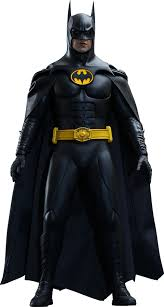 Sommes-nous prêts?

Nous sommes prêts !
The independent francophone nation of Vanuatu, formerly the Condominium of the New Hebridies, is one of the worlds largest producers of manganese.
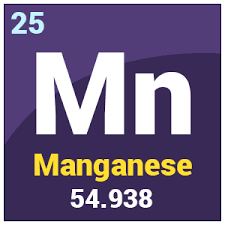 A noun
A person
A place
A thing
A concept

In French, nouns are gendered: i.e. they are referred to as being masculine or feminine. This assignment of nouns is not based on any association with men or women except for a person’s name and words which describe familial relationships such as aunt or grandfather.
le, la, l’,  les

un, une
1	un			11   onze		21  vingt et un
2	deux			12   douze		22  vingt-deux	
3	trois			13   treize		23  vingt-trois
4	quatre		14   quatorze	24  vingt-quatre
5	cinq			15   quinze		25  vingt-cinq
    six			16   seize		26  vingt-six
    sept			17   dix-sept		27  vingt-sept	
    huit			18   dix-huit		28  vingt-huit
    neuf			19   dix-neuf		29  vingt-neuf
    dix			20   vingt		30  trente
Je pense à un chiffre.

moins
plus
Devoirs
definite articles

indefinite articles
Billet de sortie
Combien de joueurs y a-t-il dans une équipe de basket?